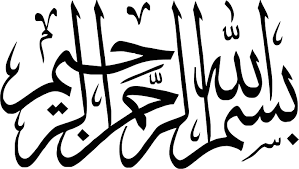 ریاضیات عمومی و مقدمات آمار
مدرس: علیدادی
مجموعه ها
معرفی مجموعه:
در زندگی روزمره از واژه هایی مانند دسته ، گروه و مجموعه استفاده می کنیم.اگر چند عدد را داخل دو آکولاد قرار دهیم و آن را با حرفی چون A,B و... نام گذاری کنیم و بنویسیم مثلا 
                                  در این صورت یک مجموعه تشکیل داده ایم .به هریک از ارقام 1،2،3 یک عضو می گوییم . مجموعه A دارای 3 عضو است .
*مجموعه شمارنده های طبیعی و اول عدد60
*در نمایش مجموعه ، جا به جایی اعضای مجموعه مهم نیست .
*عدد 2 عضوی از مجموعهB است و به این صورت نوشته می شود                   و                   
*نمایش مجموعه با استفاده از نمودار ون :
1    2
3     4
* مجموعه تهی             یا                      مجموعه ای است که هیچ عضوی ندارد . مجموعه اعداد طبیعی بین 5 و 6 تهی است .
*دو مجموعه ی A  و B را برابر می گوییم . هرگاه هر عضو A  ، عضوی از B ، و هر عضو B ، عضوی از A  باشد .
* مجموعه سه عدد طبیعی متوالی که جمع آنها 27 است و مجموعه عددهای طبیعی بین 7و 11 برابر هستند .
تساوی دو مجموعه: دو مجموعه با هم برابرند اگر و تنها اگر دو شرط زیر برقرار باشد:
شرط 1: تعداد اعضای آنها با هم برابر باشد. (پس از حذف تکراری ها)
شرط 2: اعضا نظیر به نظیر با هم برابر باشند.
انواع مختلف نمایش مجموعه ها
نوع چهارم نمایش مجموعه ها: نمودار ون
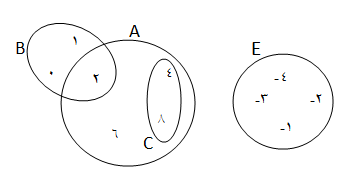 توجه: نمودار ون مجموعه D را به دلیل نامتناهی بودن نمی توان رسم کرد.
مثال : مجموعه های زیر را به زبان نمادین یا با اعضا نمایش دهید:
مثال : مجموعه های زیر را به زبان نمادین یا با اعضا نمایش دهید:
نکته: زیرمجموعه یک مجموعه خود یک مجموعه بوده و اعضای آن حتماً درون آکولاد قرار می گیرند.
دانشجویان محترم می توانند پاسخ سوالات را در پیام رسان 
ایتا یا واتس اپ ارسال نمایند